BÀI 75
Ôn tập và kể chuyện:
Chuyện của mây
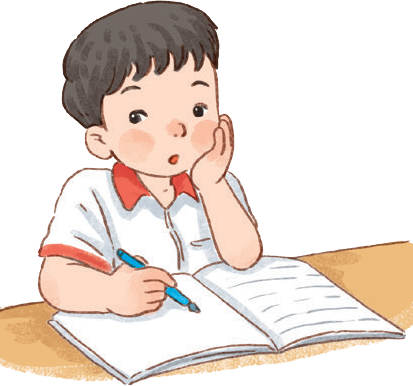 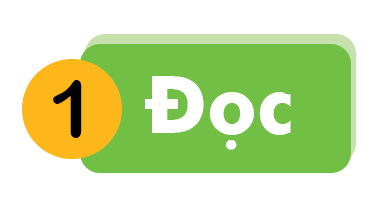 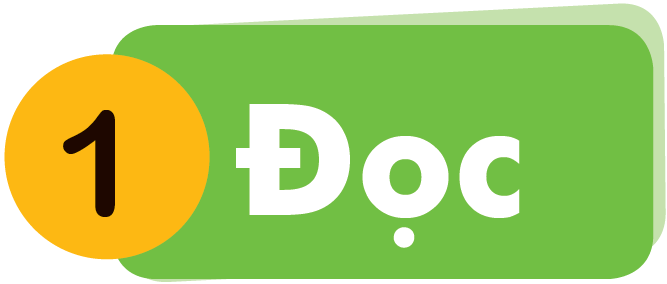 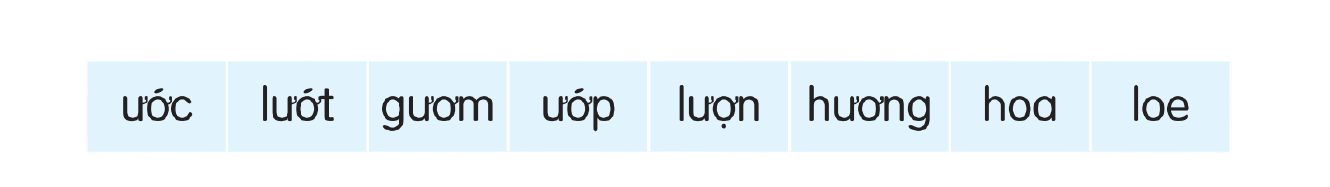 B
[Speaker Notes: Click vào từng chữ thường để bật âm thanh đọc chữ đó
Chữ hoa không làm vì nặng, khó chạy slide]
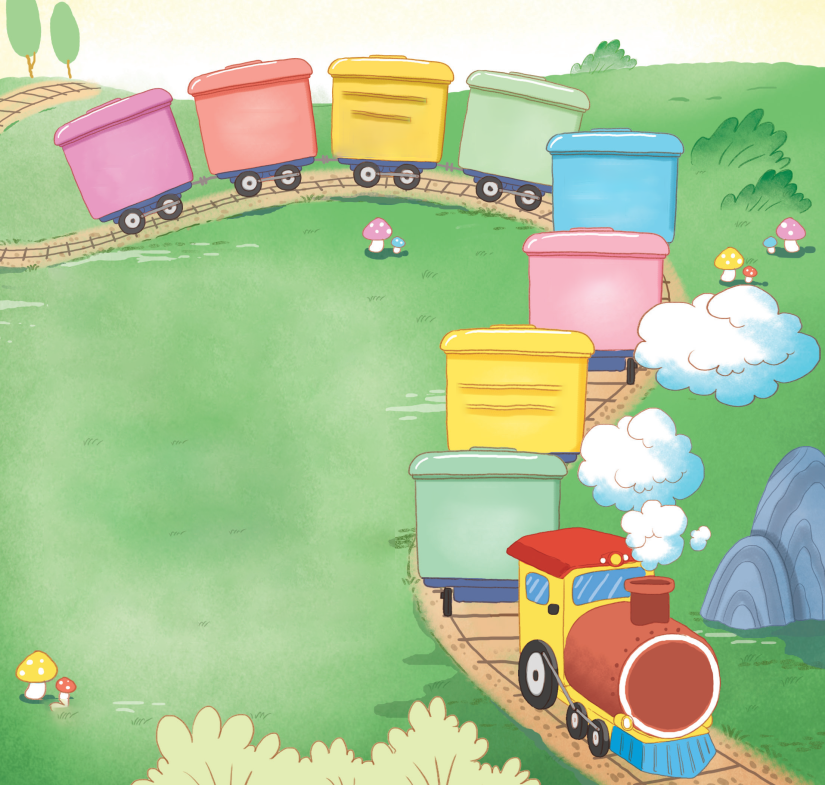 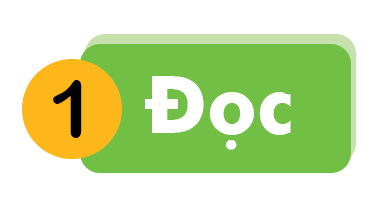 mèo mướp
hạt cườm
ước mơ
lướt sóng
bay lượn
nụ hoa
vàng hoe
tỏa hương
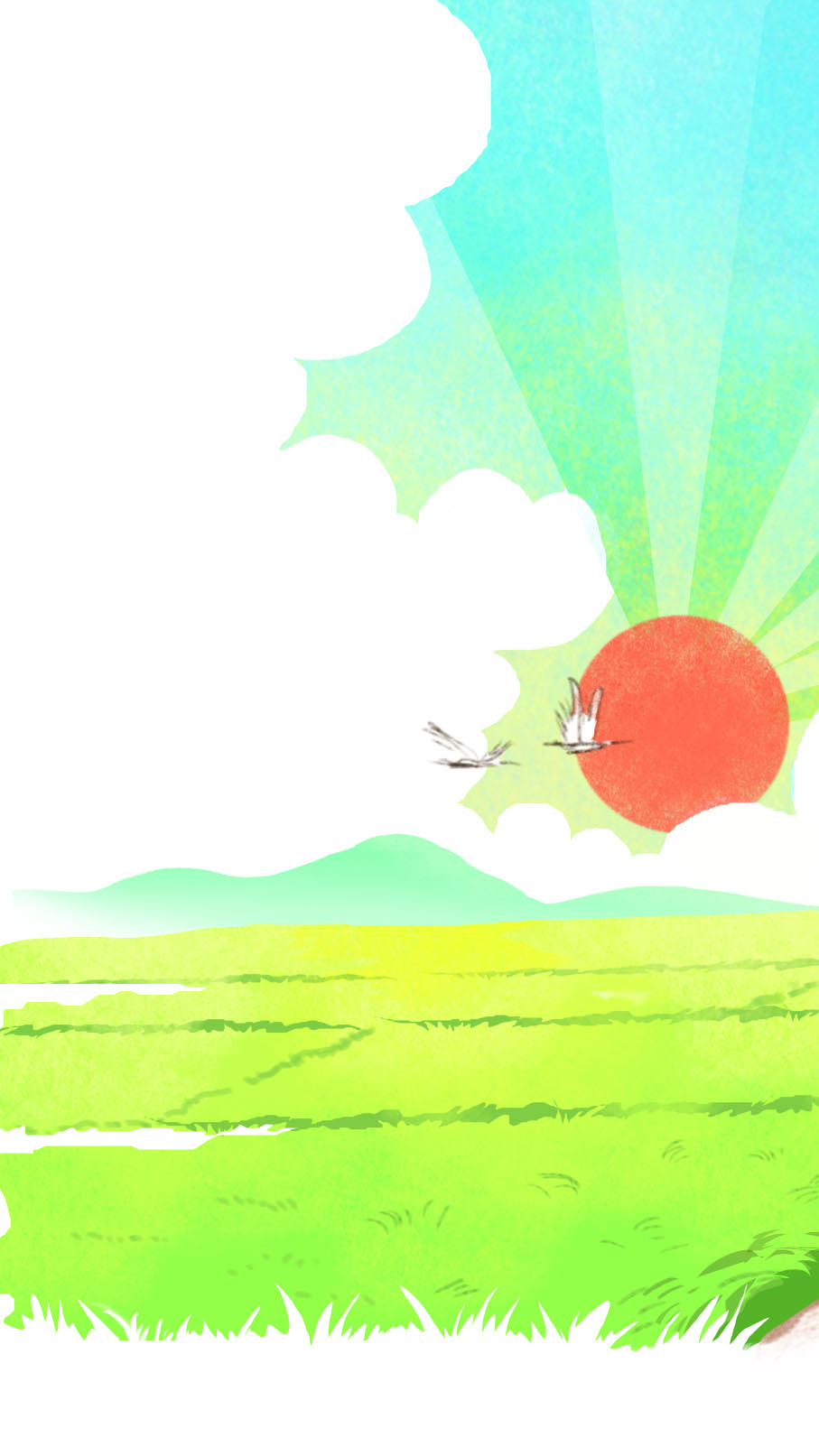 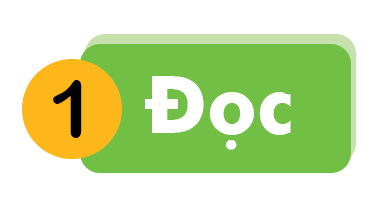 Buổi sớm
Mặt trời tỉnh giấc
Hai má ứng hồng
Tung đám mây bông
Vươn vai thức dậy.

Cô gió thì chạy
Trong cánh rừng xa
Mang cả hương hoa
Ùa vào lớp học.
          (Hoàng Minh Ngọc)
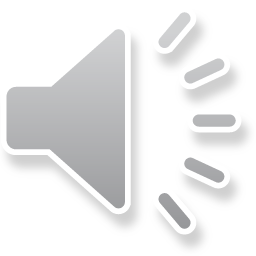 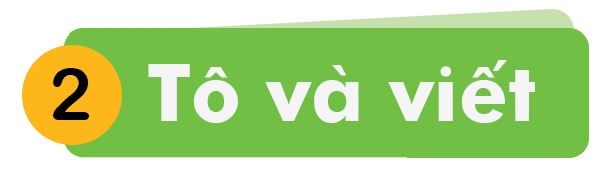 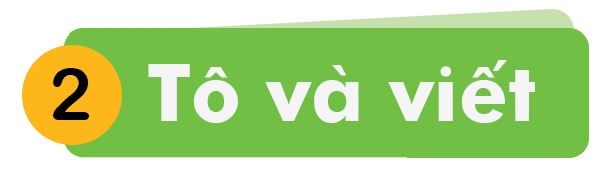 Khắp vườn, hoa tỏa hương ngào ngạt.
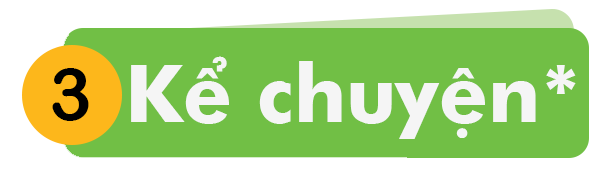 [Speaker Notes: Chưa có hiệu ứng]
Chuyện của mây
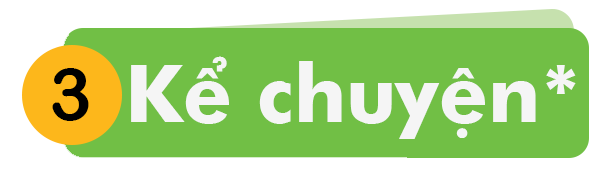 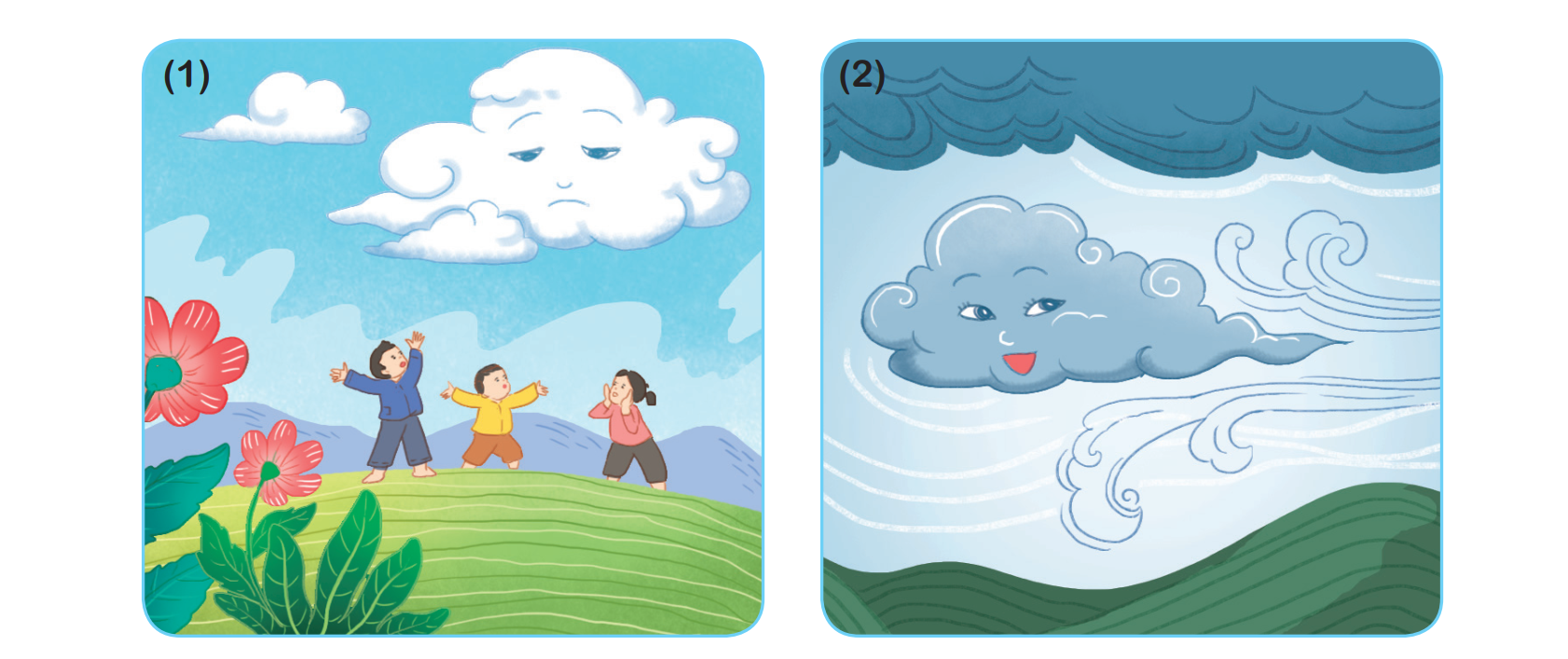 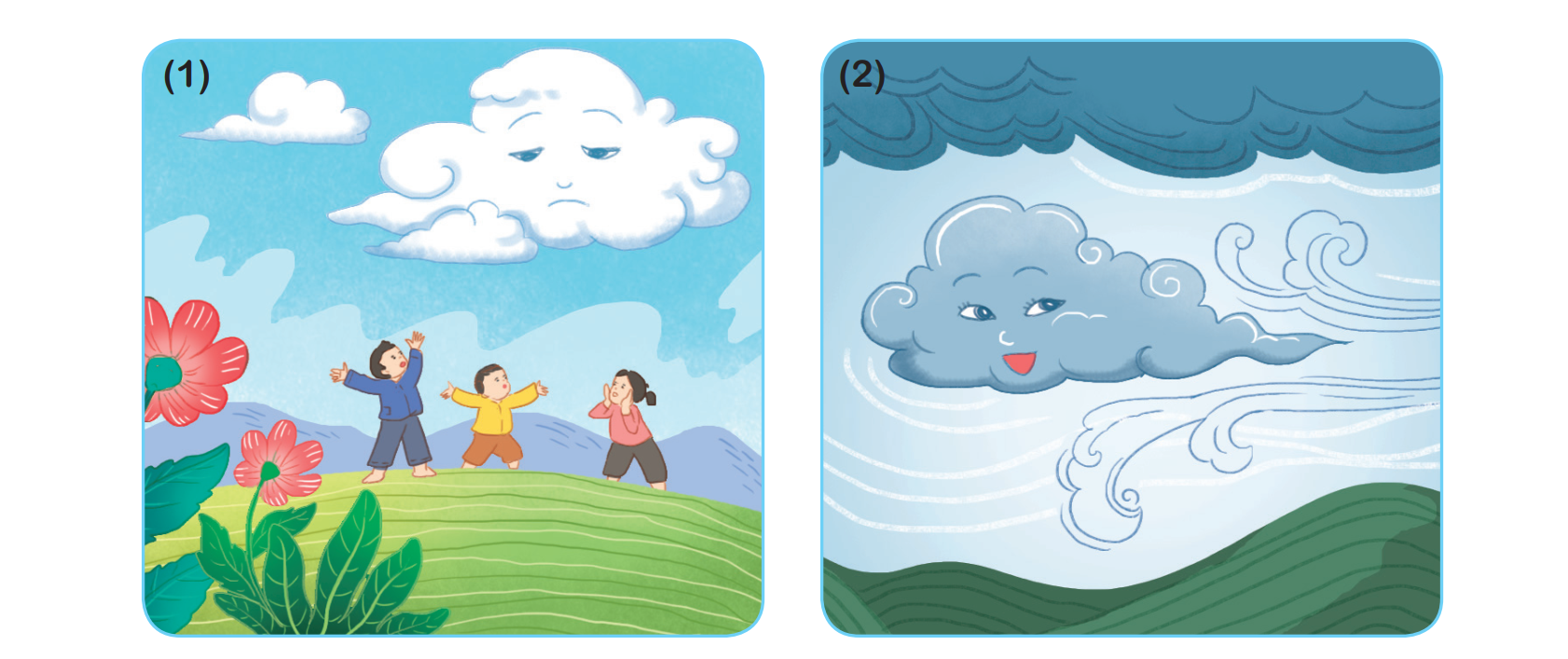 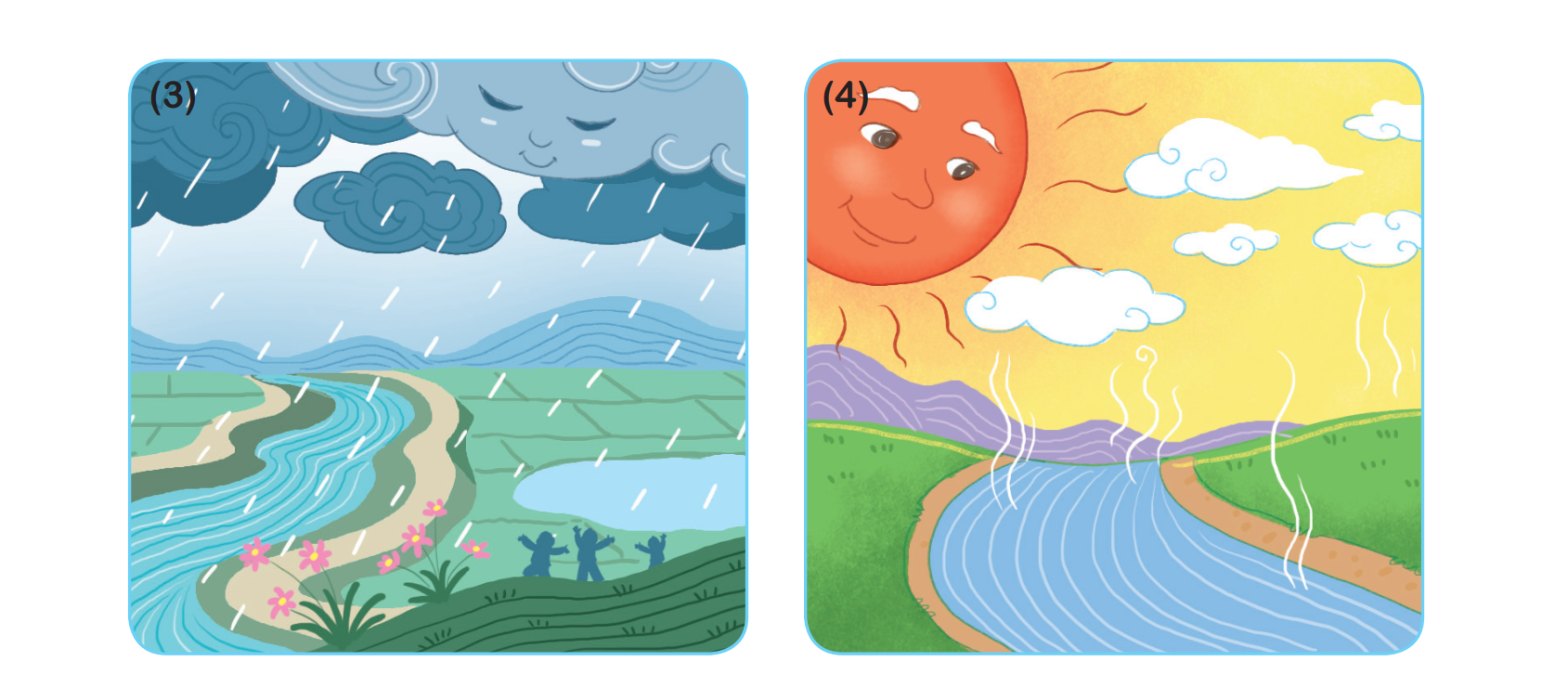 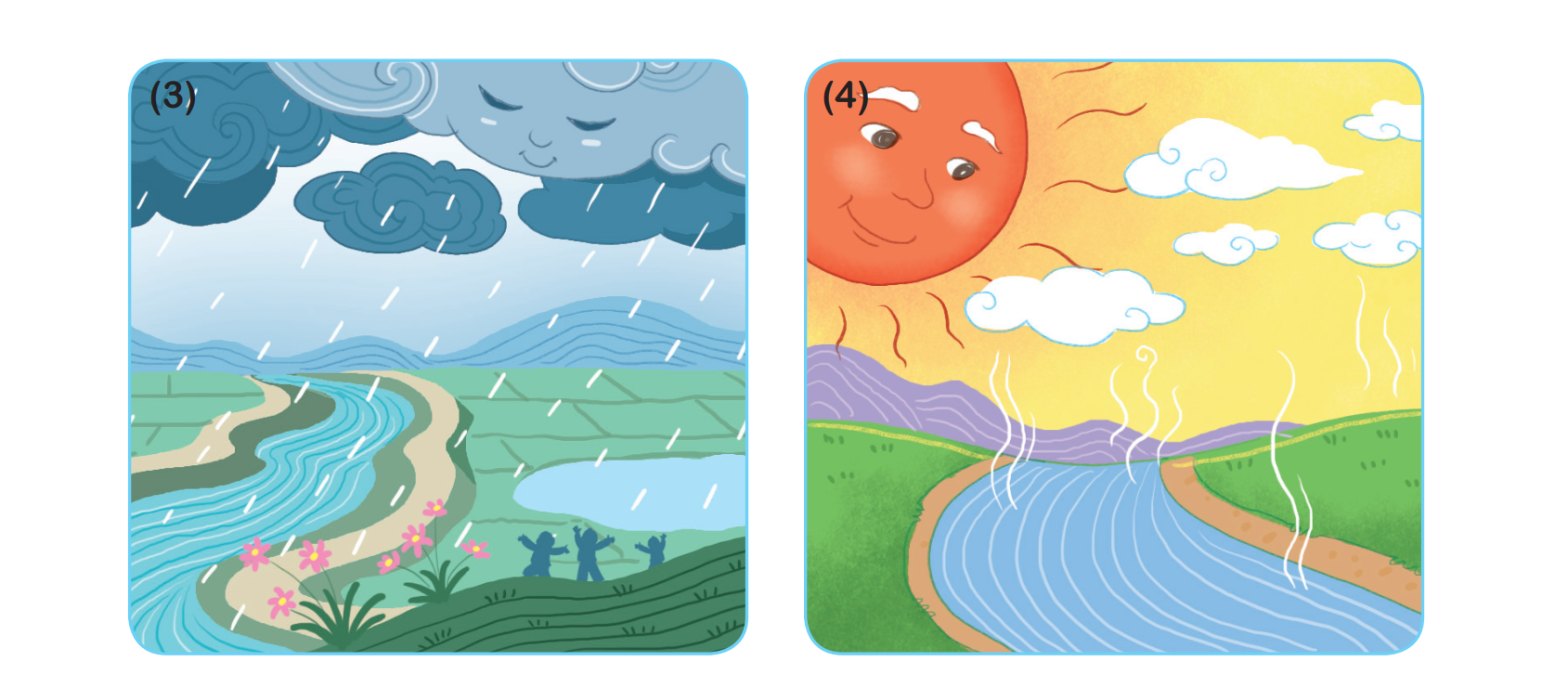 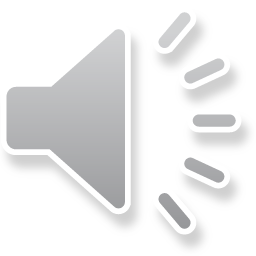 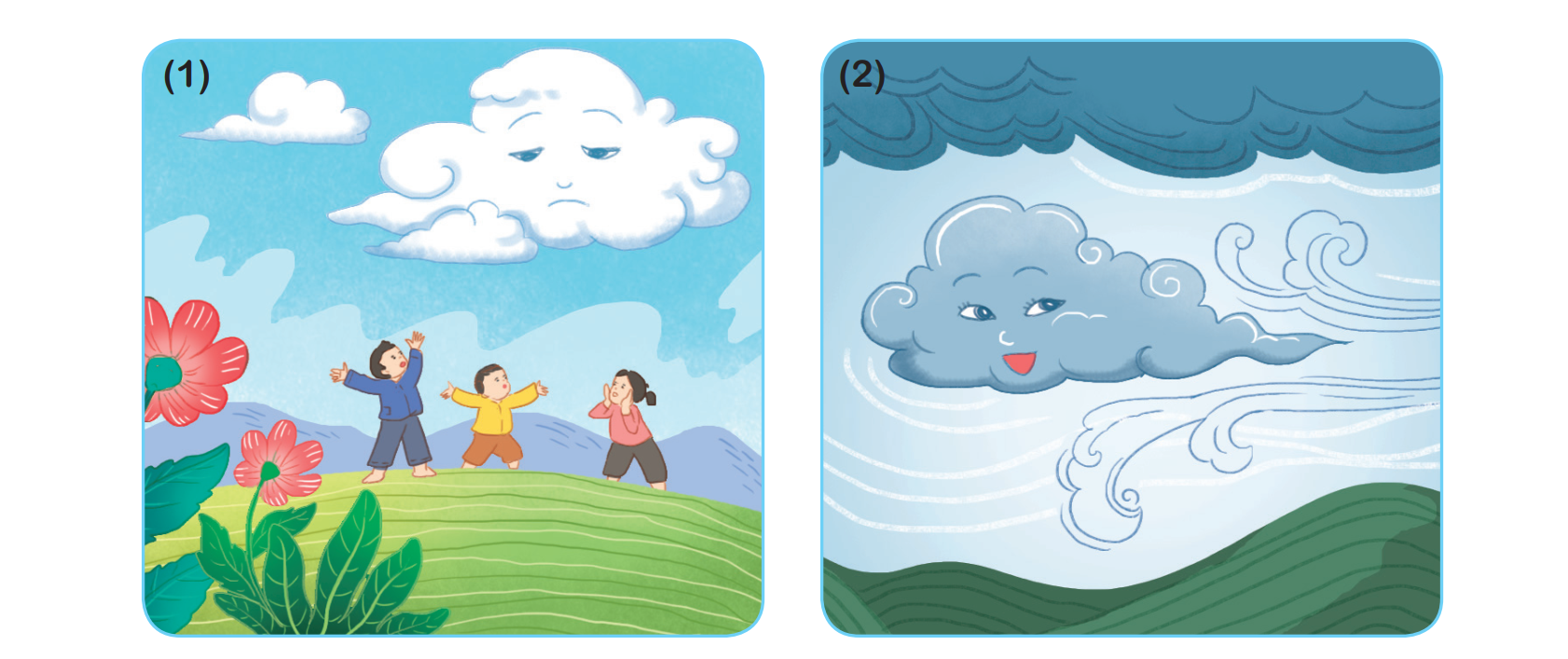 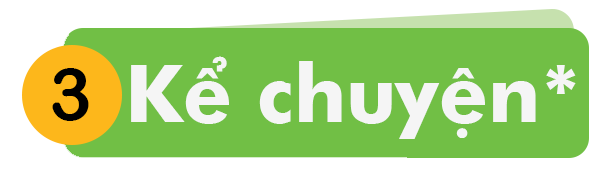 Vì sao mây buồn?
[Speaker Notes: Chưa có hiệu ứng]
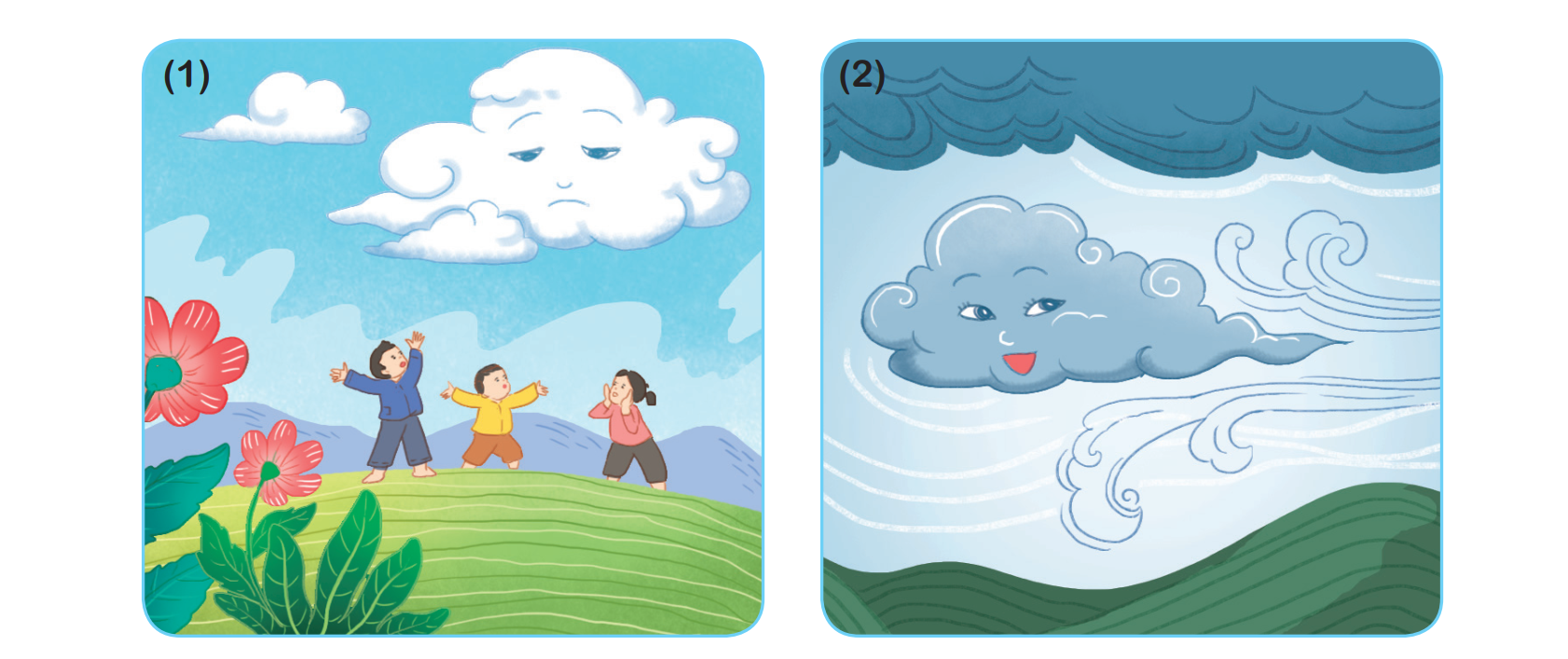 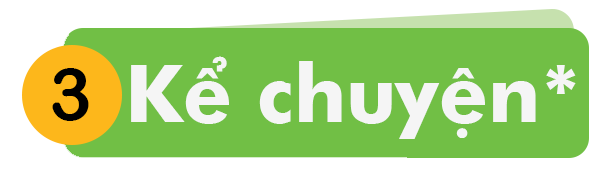 Vì sao mây muốn đi làm mưa?
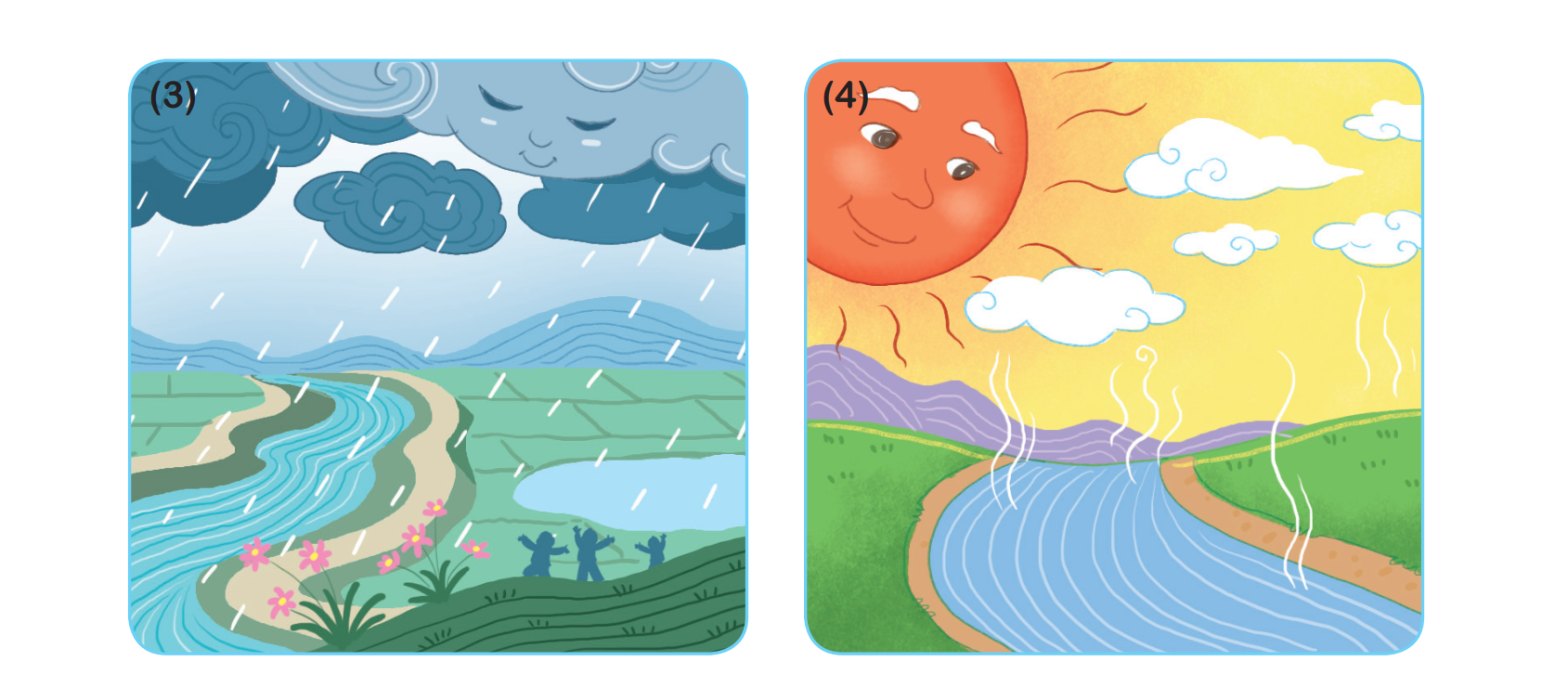 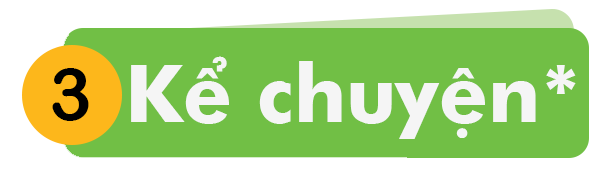 Mưa xuống, con người và cỏ cây như thế nào?
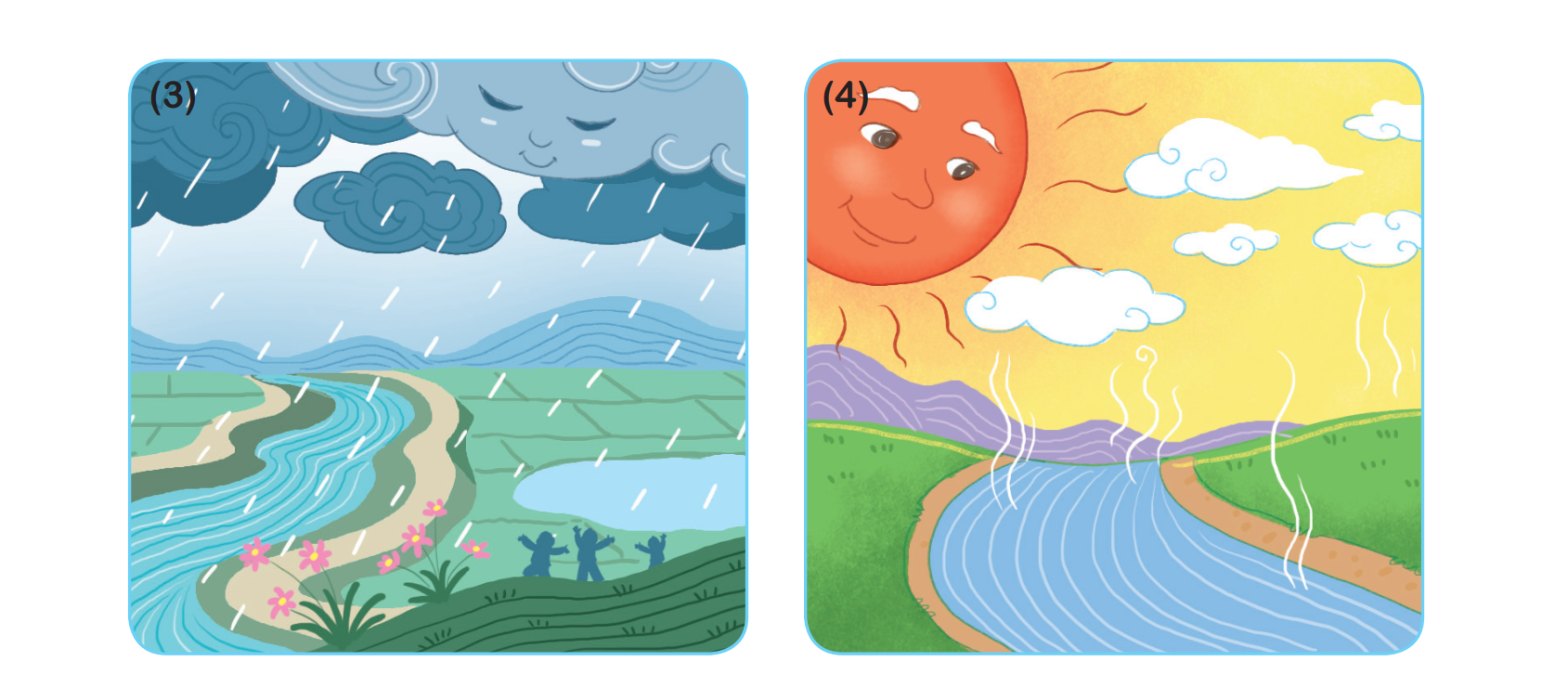 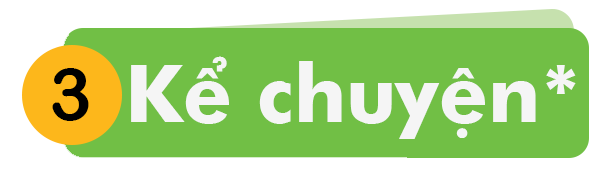 Nước biến thành mây như thế nào?
Chuyện của mây
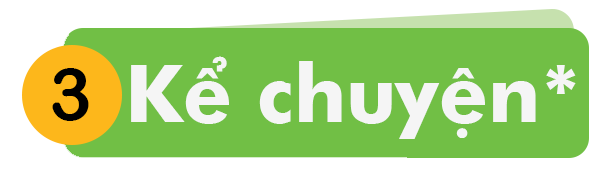 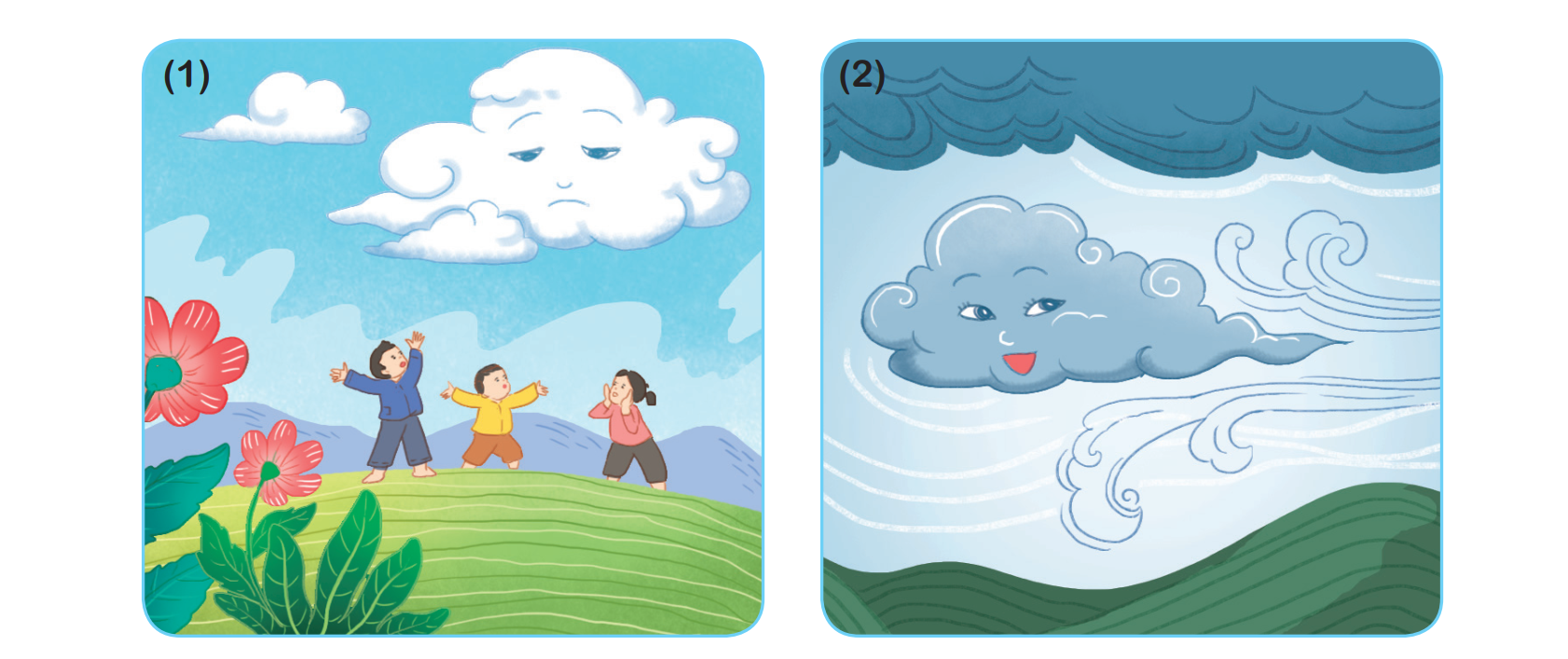 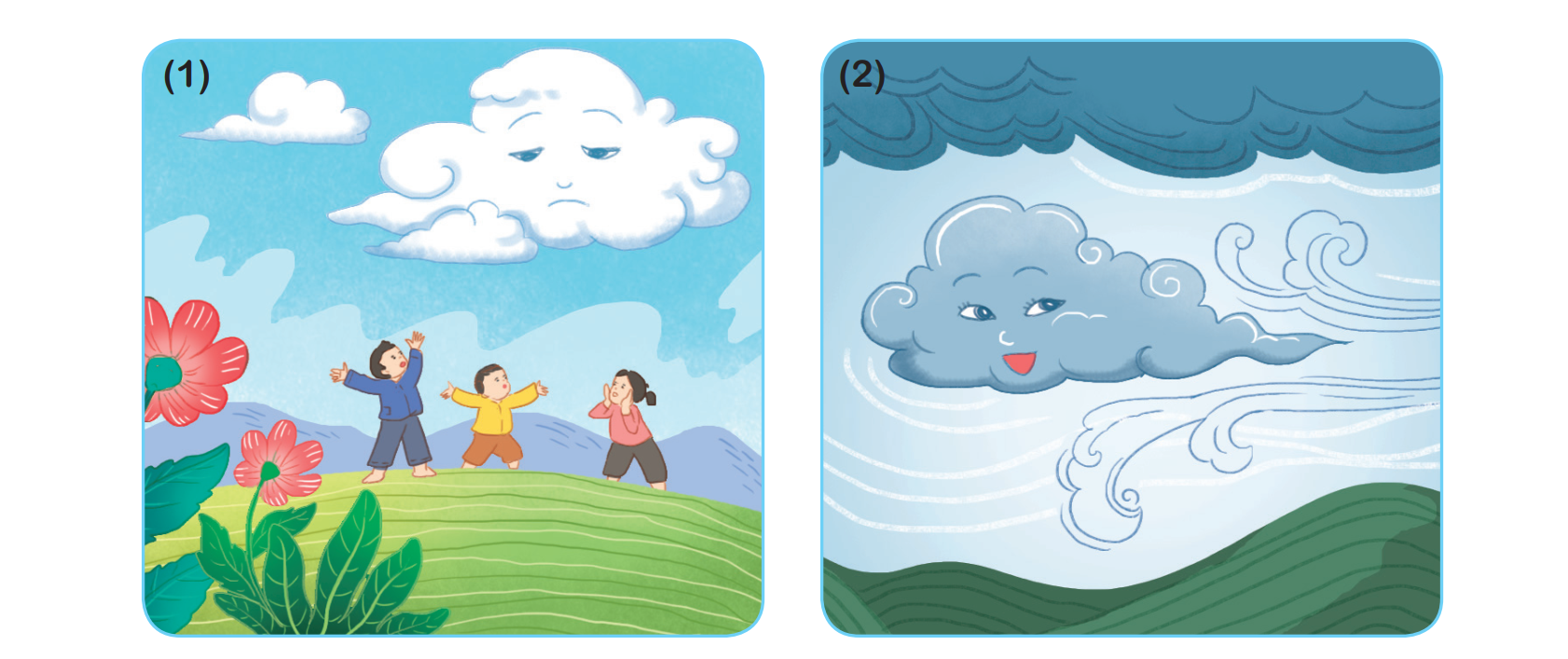 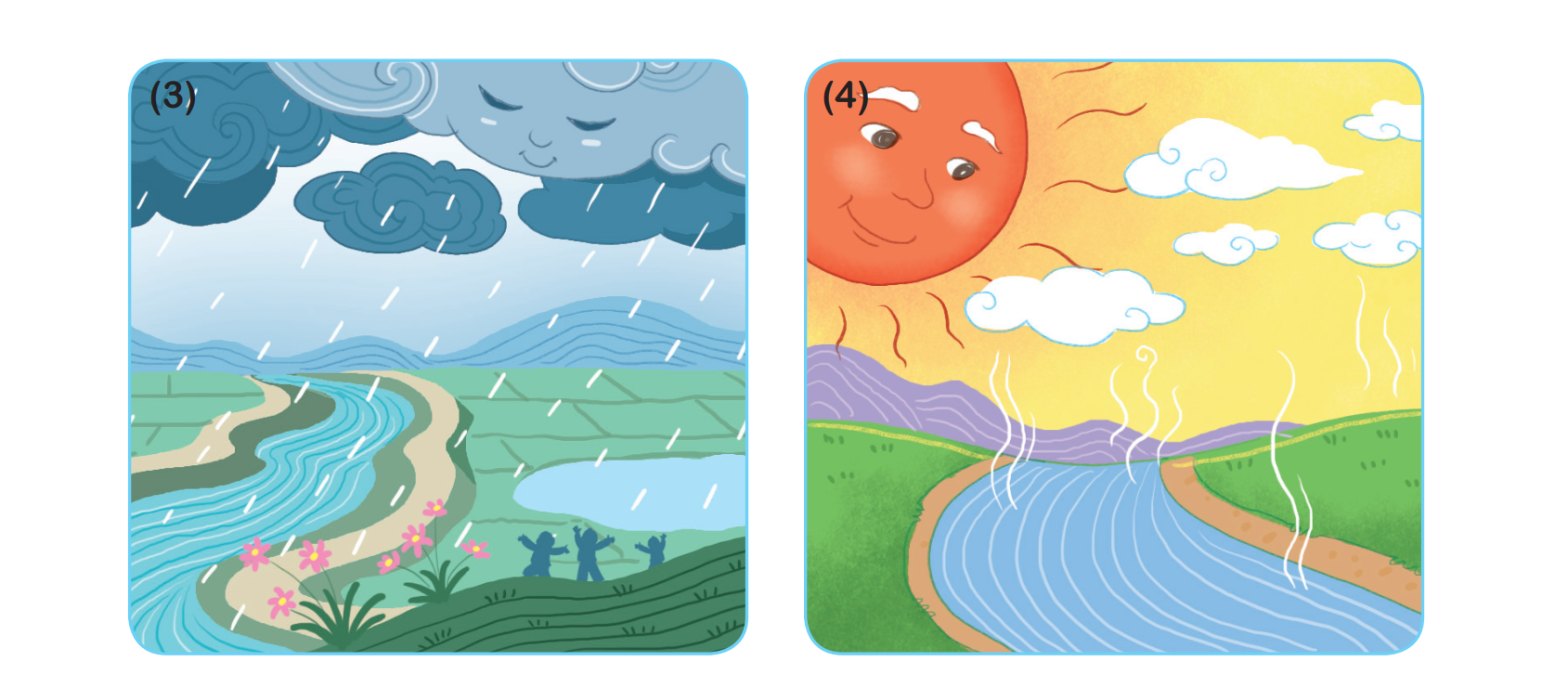 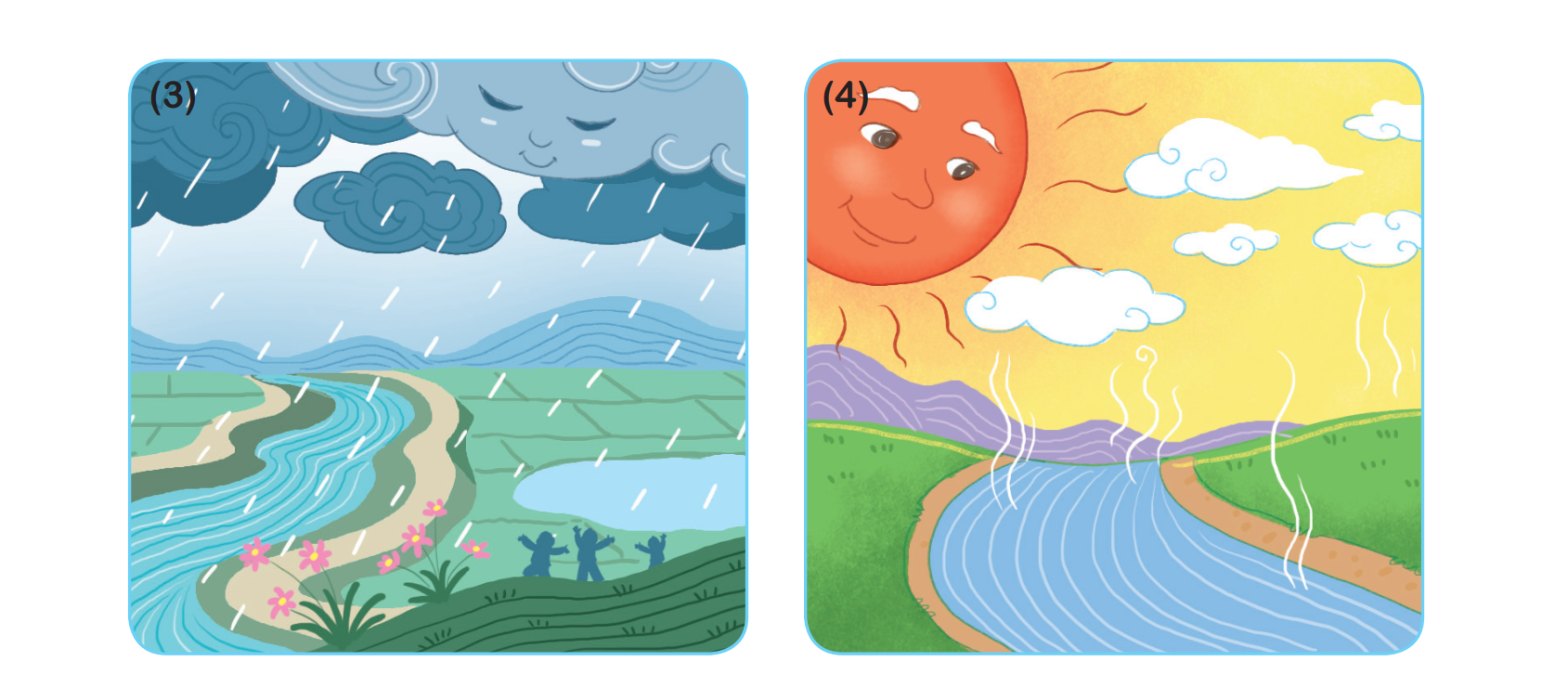 CỦNG CỐ 
BÀI HỌC
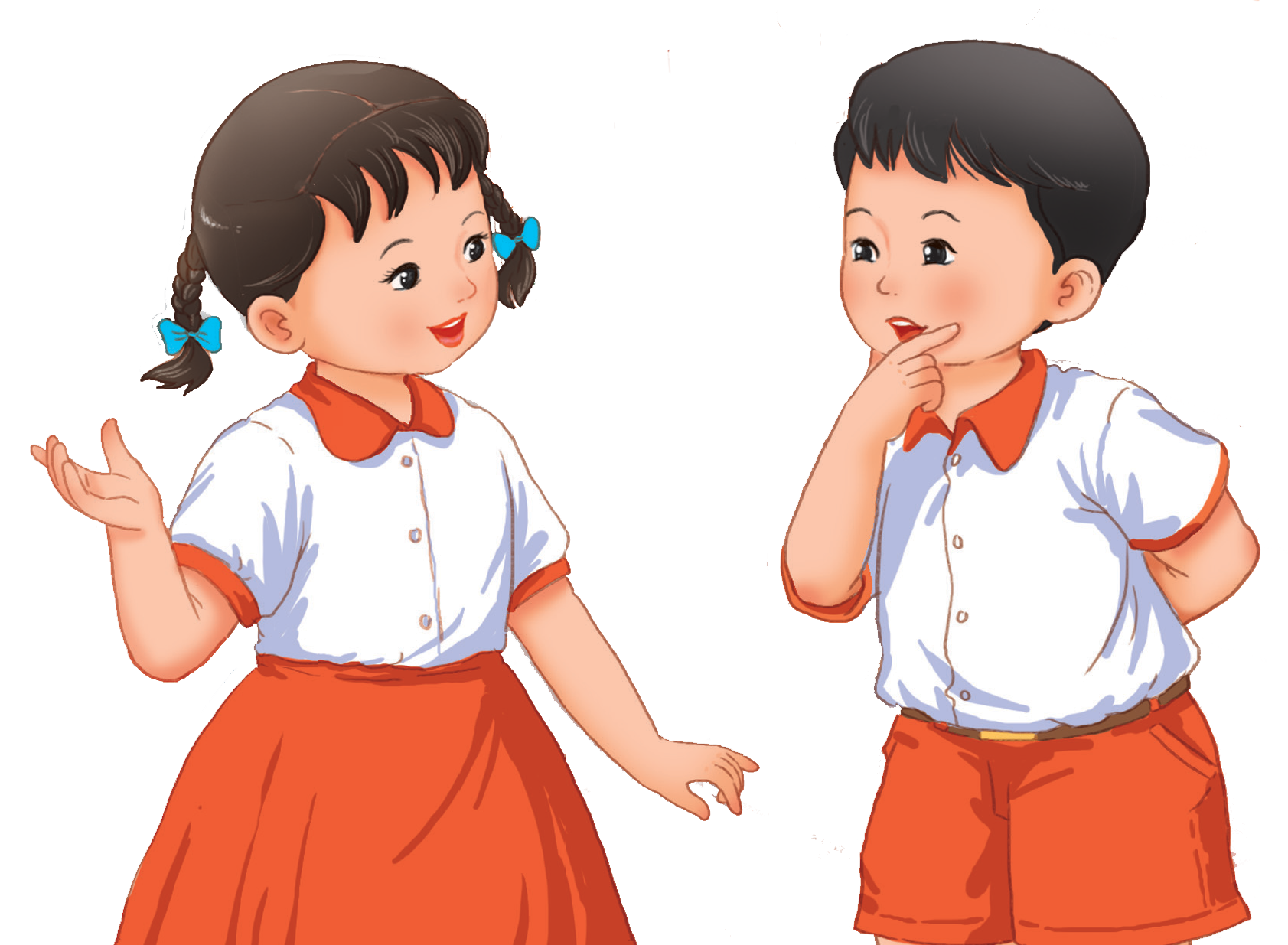